AMB verification
Bill Moninger
 RAOB/profiler/surface/global verification
 Also, Xue Wei, Susan Sahm
 Patrick Hofmann / Steve Weygandt
 Reflectivity and precipitation verification
 Also, Curtis Alexander, Susan Sahm
 Mike Fiorino
Tropical cyclone verification
8 Sept 2011
ESRL/GSD Verification Summit
1
Purpose of AMB:Model development and improvement
Judgments on AMB model/assimilation designs based on objective tests – real-time and retrospective tests
Requirements for verification within AMB
Very fast responsiveness
Add new models or new experiments within 1 day (usually within 15 min)
Add new types of verification (e.g., profiler, QPF) within a few weeks
Ability to look at verification in real-time, including even results within the past few hours
Checked for interconsistency (e.g., lower-troposphere vs. surface) and for consistency with NCEP verification
Used daily
Used for key management decisions (e.g., NCEP changes (RR, RUC, FIM), Stream 1.5 HFIP status for FIMY)
Used for referreed journals (articles on OSEs, TAMDAR impact, GPS-met impact, RUC, FIM (in preparation))
Frequent application of same AMB verification capabilities across diverse AMB models (RUC, RR, HRRR, FIM)
EMC RR vs. oper RUC vs.
GSD RR vs. GSD RUC
Precipitation
Verification
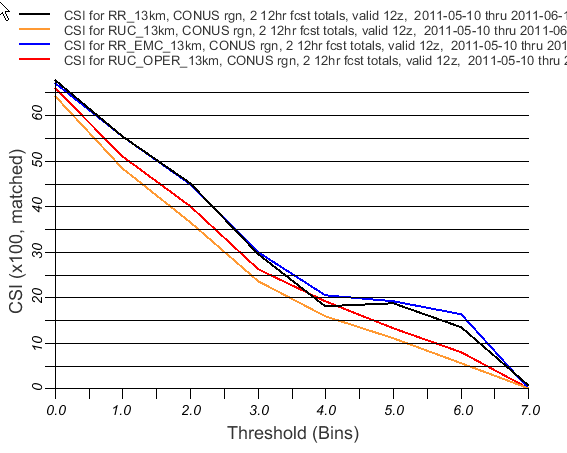 GSD
RR
CSI
(x 100)
EMC
RR
oper
RUC
13-km CONUS
Comparison

2 X 12 hr fcst
vs. CPC 24-h analysis

10 May – 10 June 2011*
Matched

* 6 cases only due to breaks
    in cycles
GSD
RUC
|        |        |        |       |        |        |        |
0.01  0.10  0.25  0.50  1.00  1.50  2.00  3.00  in.
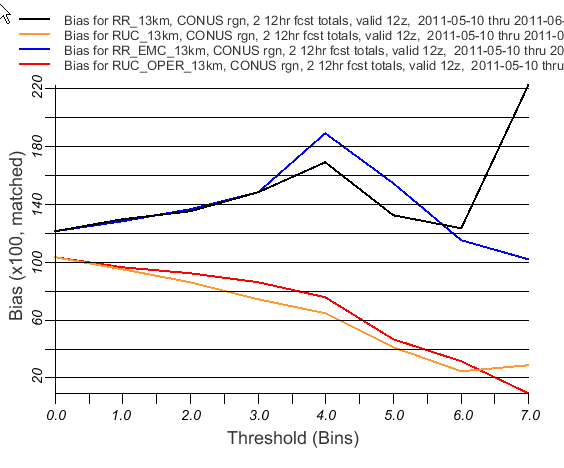 bias
(x 100)
100
(1.0)
Used in 25 Jul 11 briefing to NCEP on RR status
|        |        |        |       |        |        |        |
0.01  0.10  0.25  0.50  1.00  1.50  2.00  3.00  in.
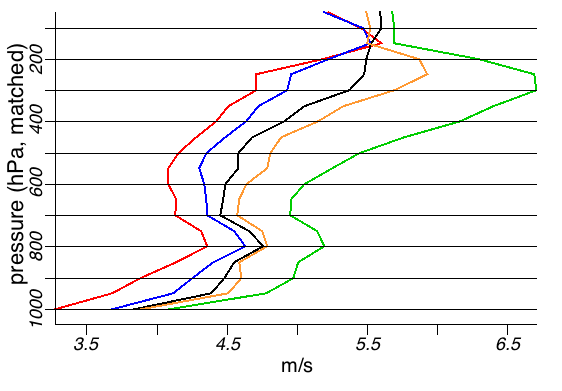 Rapid Refresh
Wind forecast
accuracy vs.
forecast length
12
6
3
1h
18h
March 2011
The Rapid Refresh is able to use recent obs to improve forecast skill down to 1-h projection
Used in several management and technical briefings – key metric for RR and RUC
Use of MET for RR/HRRR – surface verification
	- Joe Olson - AMB
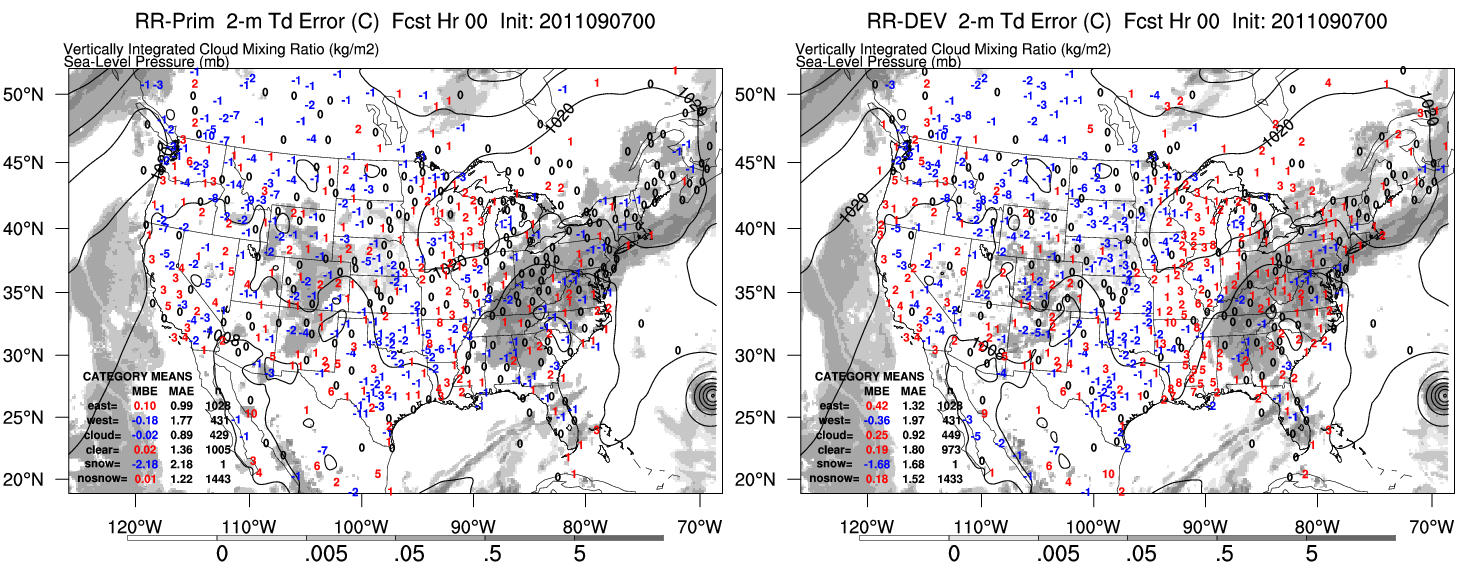 Real-time surface verification for model/assimilation experiments
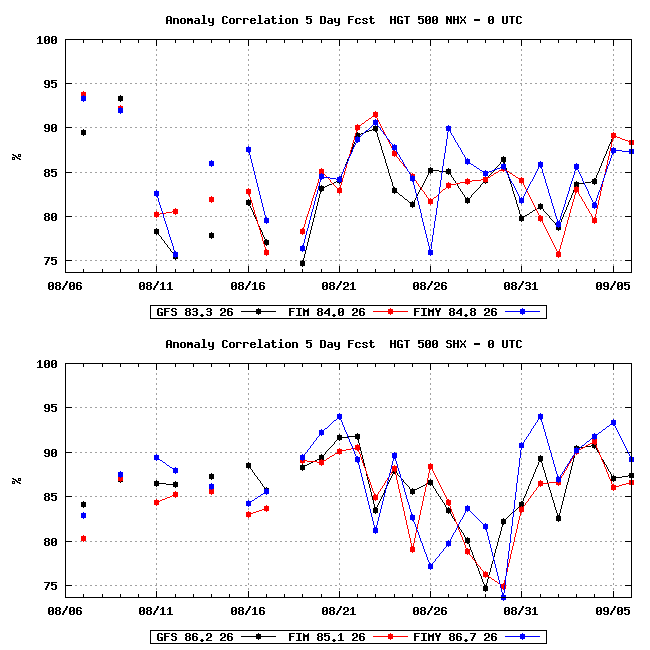 Day-to-day monitoring of FIM vs. GFS, used by AMB staff, Sandy MacDonald, others?
500 hPa anomaly correlation
5-day forecasts – N. Hem. – GFS vs. FIM vs. FIMY
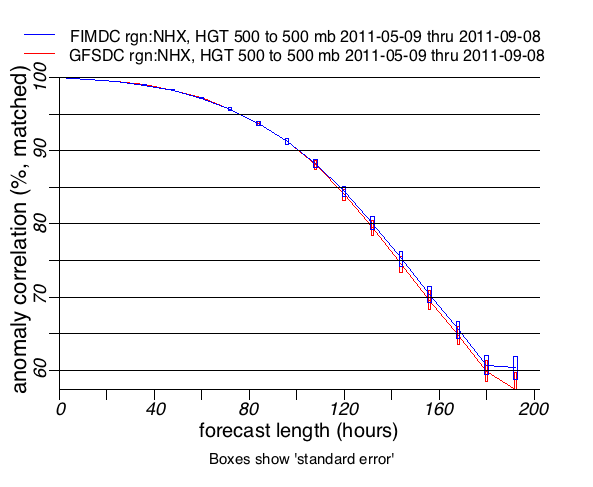 GFS vs. FIM – N. Hem.
May-Sept 2011
Tropical cyclone forecasting – track error
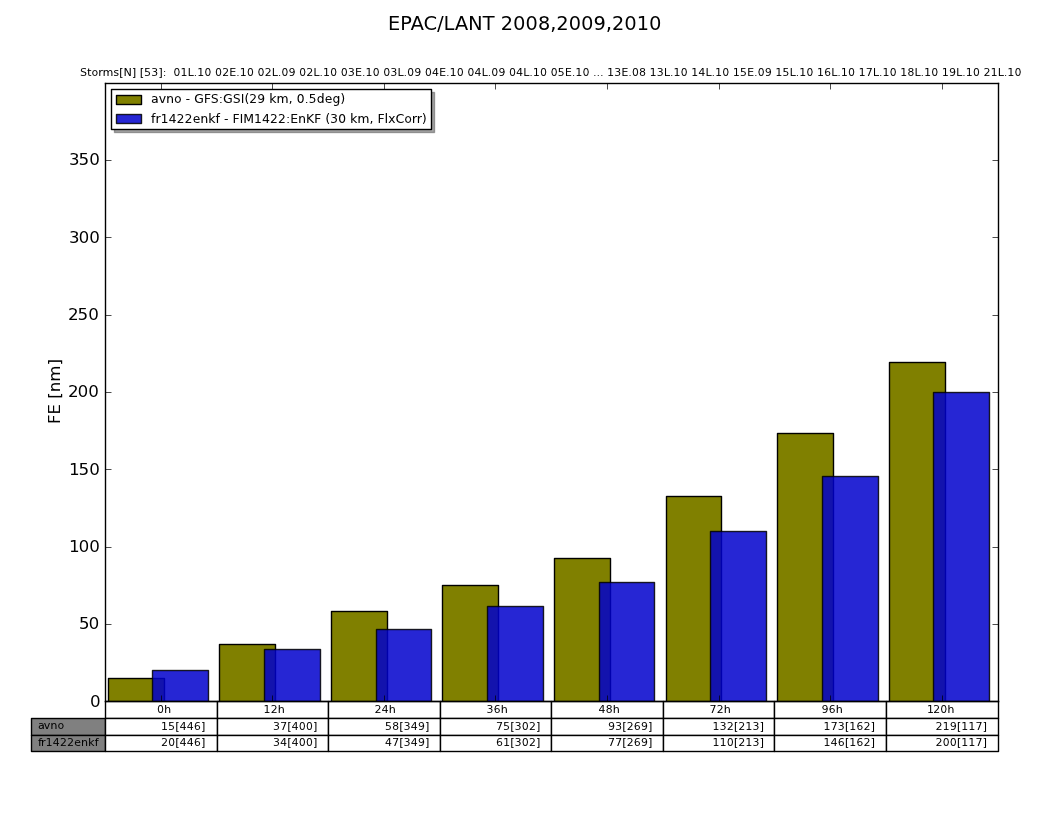 GFS vs. FIM
Repeatable for different experiments (svn v1422 in this case)
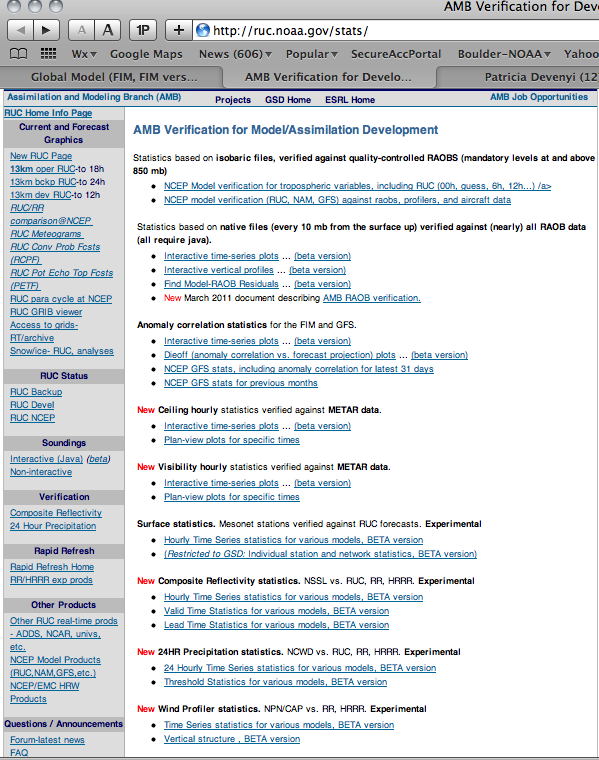 AMB verification web page: http://ruc.noaa.gov/stats
Purpose of AMB:Model development and improvement
Judgments on AMB model/assimilation designs based on objective tests – real-time and retrospective tests
Requirements for verification within AMB
Very fast responsiveness
Add new models or new experiments within 1 day (usually within 15 min)
Add new types of verification (e.g., profiler, QPF) within a few weeks
Ability to look at verification in real-time, including even results within the past few hours
Checked for interconsistency (e.g., lower-troposphere vs. surface) and for consistency with NCEP verification
Used daily
Used for key management decisions (e.g., NCEP changes (RR, RUC, FIM), Stream 1.5 HFIP status for FIMY)
Used for referreed journals (articles on OSEs, TAMDAR impact, GPS-met impact, RUC, FIM (in preparation))
Frequent application of same AMB verification capabilities across diverse AMB models (RUC, RR, HRRR, FIM)
AMB Verification and Quality Control Monitoring Effortsinvolving RAOB, Profiler, Mesonets, AircraftBill Moninger, Xue Wei, Susan Sahm, Brian Jamison
10
Observations we verify against
RAOBs at 0 and 12 UTC
Temperature, Relative Humidity, Wind, Height
METARs -- every hour
Temperature, Dewpoint, Wind
Ceiling
Visibility
Wind profilers – every hour
Wind
Results available within a few hours of model run time
Results for individual stations and for pre-defined regions
11
Models in our verification database (upper air, compared with RAOBs):
NCEP operational models in blue
Real-Time:
Retrospective:
177 (so far) retrospective model runs
Testing different model configurations, 
assimilation methods, 
combinations of data
12
Web interface
Time-series and Vertical profiles of ob-forecast differences
For pre-defined regions (regional to global) and individual stations
Hourly to 60-day averages routinely available
Summary statistics and per-observation differences
Products are experimental; designed for the specific needs of our group
13
Upper air verification
Bias (forecast minus ob)
RMS (forecast minus ob)
of Temperature, Relative Humidity, Wind, Height
14
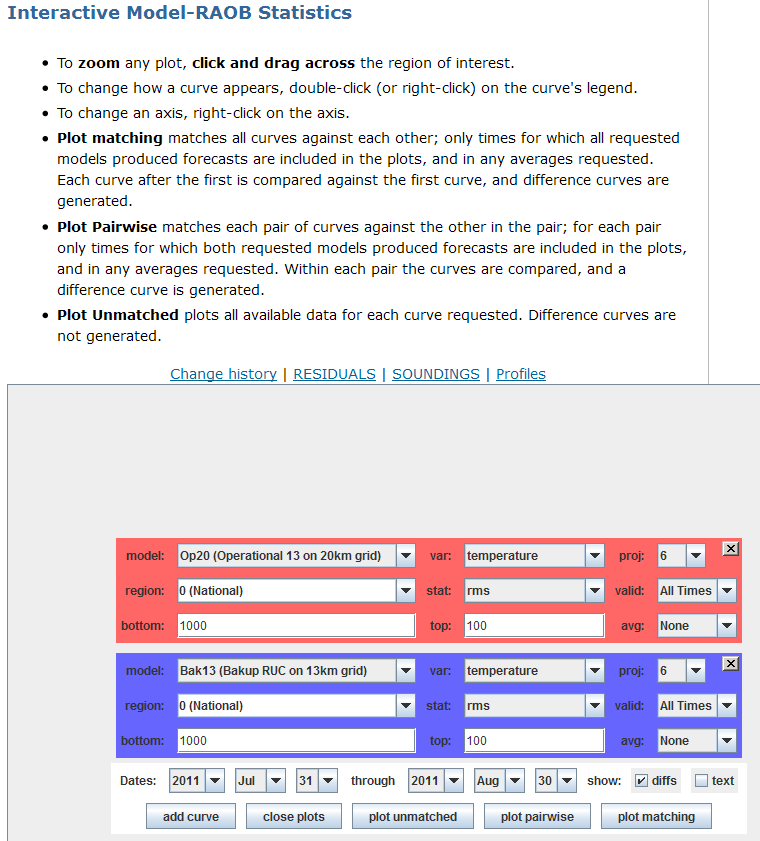 Time Series
15
[Speaker Notes: Maybe do demo here.]
Time-series of RAOB data against Operational and Backup RUC models
For entire RUC region
Results every 12 h (0 and 12 UTC)
Averaged from 1000 – 100 mb
(No time averaging here)
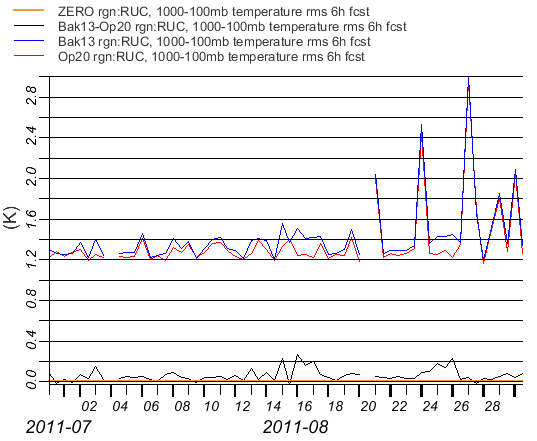 RMS of temperature difference with respect to RAOBs in the RUC region
Difference between the two models
16
Time-series of RAOB data against Operational and Backup RUC models
For entire RUC region
Results every 12 h (0 and 12 UTC)
Averaged from 1000 – 100 mb
(No time averaging here)
Some apparent bad RAOBs on Aug 21st 24th and 27th effect both models equally, as indicated by the difference curve
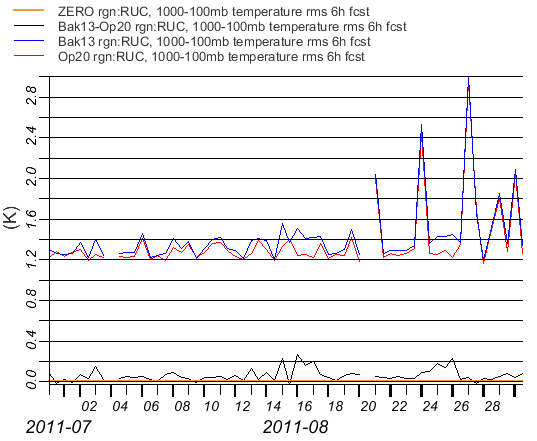 RMS of temperature difference with respect to RAOBs in the RUC region
Difference between the two models
17
Vertical Profiles
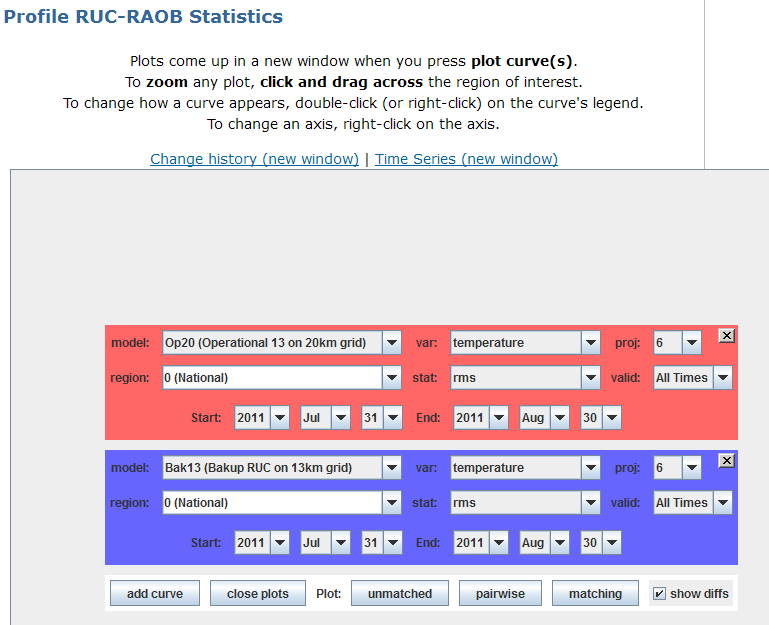 18
Profile of RAOB data against Operational and Backup RUC models
For entire RUC region
Results every 12 h (0 and 12 UTC)
Averaged for the month of August 2011
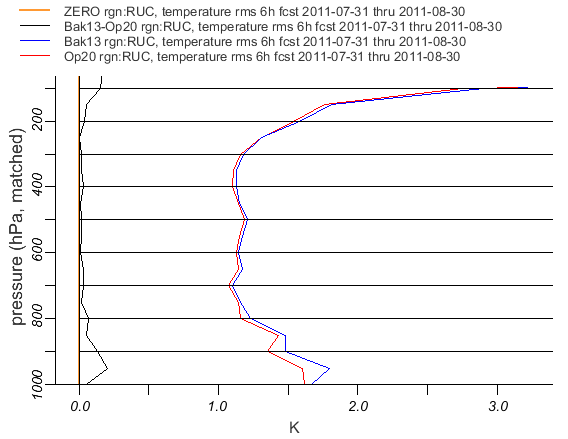 19
We can look at the individual soundings these statistics are based on.
Here’s RAOB from Jackson, MS…
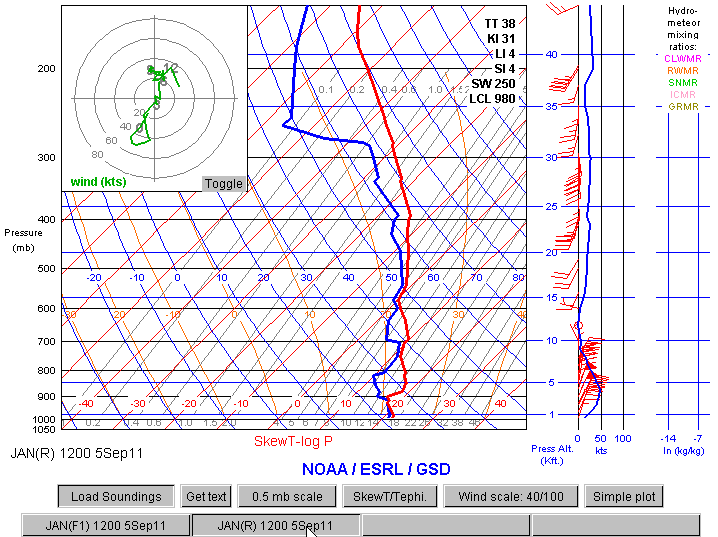 20
[Speaker Notes: These statistics compare RAOB soundings with model soundings. We can look at individual soundings if needed.]
Overlaid with HRRR 1h forecast for the same location
Includes hydrometeors (Cloud, Rain, Snow, Ice, Graupel)
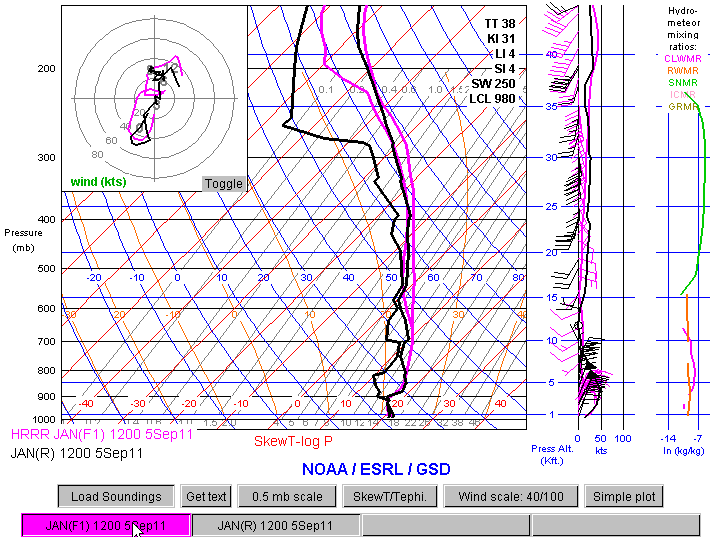 21
Time-series of Wind Profiler data against HRRR and RR models
For entire NPN profiler network
Note results are available for every hour (instead of every 12h with RAOBs)
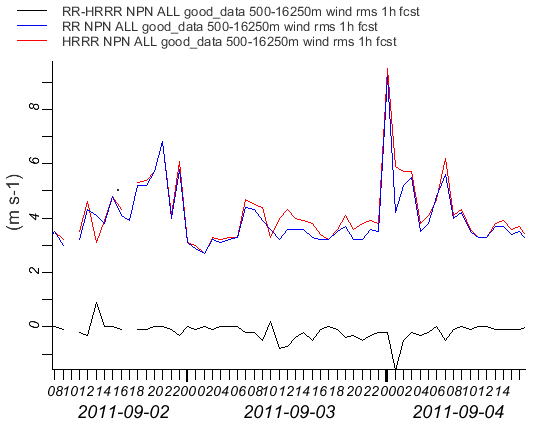 22
Surface verification
Week-long statistics of mesonet sites against Rapid Refresh 1-h forecasts

Used to generate ‘use lists’ of good surface sites, used at GSD and NCEP.
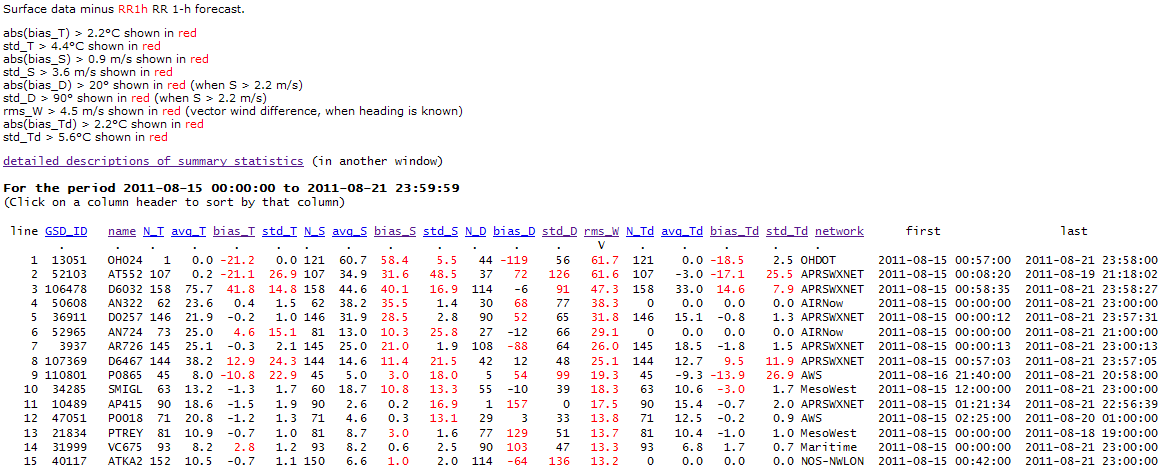 This list sorted by RMS of vector (forecast – ob) wind difference
23
Mesonet corrections
We plan to use our long-term observation-model statistics to experimentally correct surface observations where possible
We generate ob-model wind biases 
For each model wind octant
For most sites, biases are relatively constant month-by-month
So we can potentially correct for these biases
The test will be if these “corrected” winds improve model forecasts
We plan a similar effort for correcting Temperature and Dewpoint
24
Aircraft – Model differences
This shows vector wind difference between AMDAR obs and RR 1h forecasts.
Shows some obvious bad aircraft winds near Chicago.
(Used by NWS to help identify bad aircraft data.)
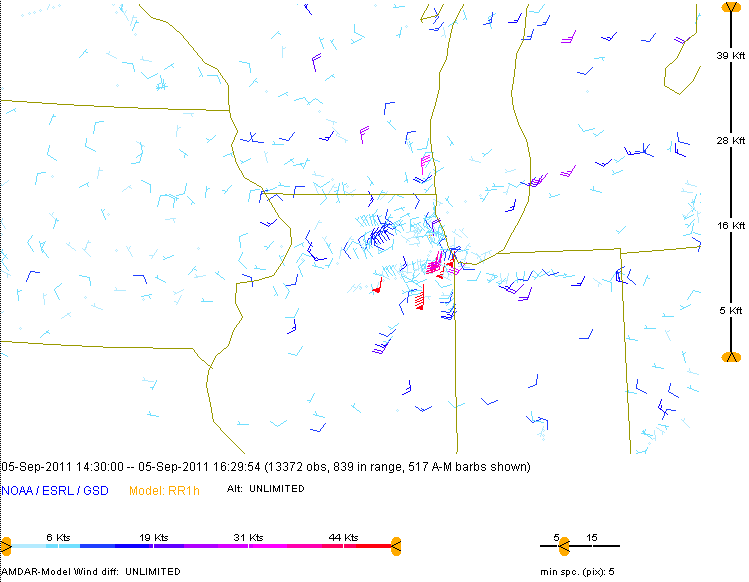 25
Aircraft weekly statistics
Week-long statistics of aircraft obs against Rapid Refresh 1-h forecasts
Used by us to generate daily aircraft reject lists for RR, HRRR and backup RUC
Used actively by NWS and AirDat
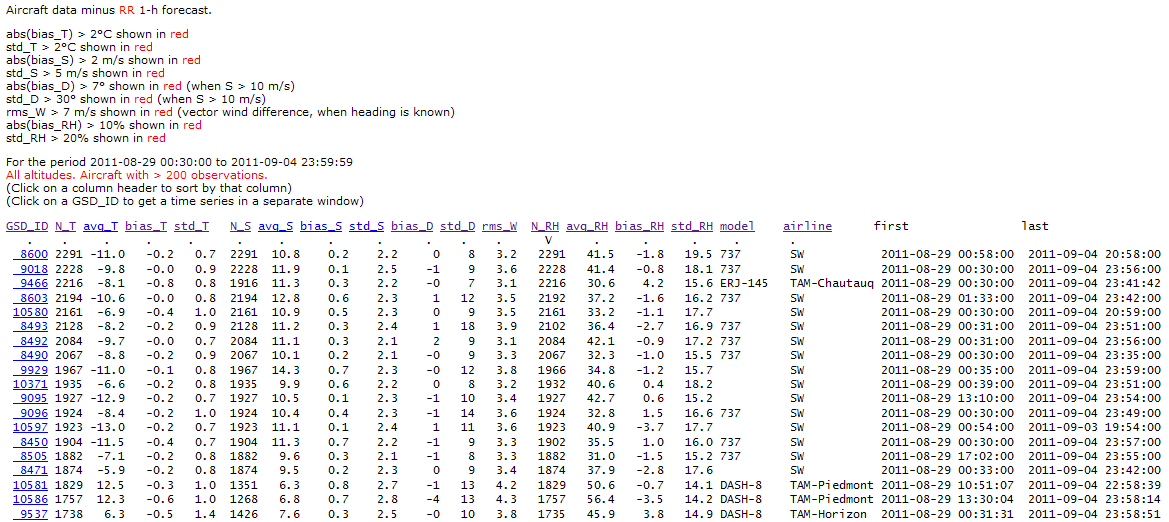 26
Verification infrastructure
MySQL database
MyISAM tables – good for our ‘data warehousing’ application
Currently about 300 G in size
C, Perl, Java, Python used to populate the database via cron on jet and other computers
Java web pages for data display
Perl and Python cgi scripts provide data from the database to web pages
27
Thank You
Questions?
28